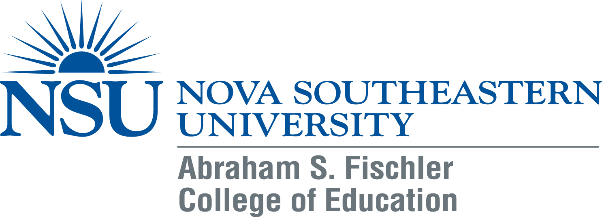 Writing Chapter 3 and Locating Instruments
Jennifer Reeves, Ph.D.; Katrina Pann, Ph.D.; & Laura Ramirez
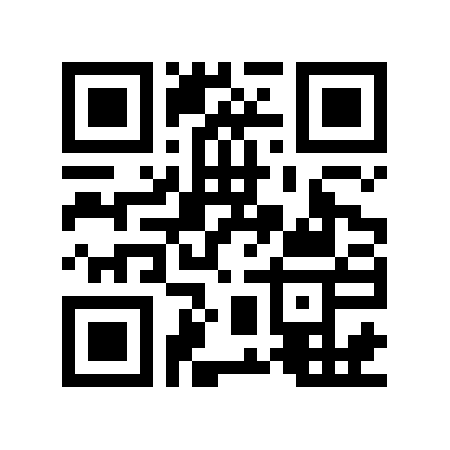 Methodology
The Methodology specifies how you are going to address the research questions.
Only included in the Proposal and Final AD
Be as detailed as possible
Use the templates posted on the website to help guide you (https://education.nova.edu/applied-research/research-and-dissertation-resources.html )
Chapter 3 – Quantitative
Introduction/Overview of the Study
Include the Purpose Statement
Participants
Population, Sample, Sampling Procedures (and justify with a citation!)
Instruments
Provide details about ALL instruments used to collect data
Be sure to include detailed descriptions of 
Development (use of formative and summative committees)
modification permissions, 
scales/response options, 
psychometric properties
Pilot test
Chapter 3 – Quantitative
Procedures 
Research Design (justify with a citation!)
Data Collection Procedures (step-by-step details)
Data Analysis Procedures (detail how you plan to answer each RQ)
Limitations
Anticipated Outcomes
Chapter 3 – Qualitative
Aim of the Study
Qualitative Research Approach
Background, why this approach, how it guides your study (with expert citations!)
Participants
Data Collection Tools (e.g., interview or focus group protocol, questionnaire, documents)
Procedures
Chapter 3 – Qualitative
Data Analysis
Discuss organization and transcription as well as coding, pattern, theme development
Use strategy and language consistent with specific approach (with citation!) 
Ethical Considerations (how you will preserve confidentiality, keep documents secure, etc.)
Trustworthiness (discuss strategies such as member checks, thick description, audit trails)
Potential Research Bias (your own bias and plan to manage it)
Limitations
Chapter 3 – Mixed Methods
Introduction/Overview of the Study
Participants
Quant/Qual
Instruments
Procedures 
Research Design
Quant/Qual Data Collection Procedures
Quant/Qual Data Analysis Procedures
Data Integration – how the data will be merged
Limitations
Select or Prepare a Reliable and Valid Survey Instrument
Check the Tests & Measurements Databases at the library
Mental Measurements Yearbook with Tests in Print (Produced by the Buros Center at University of Nebraska)
HAPI - Health and Psychosocial Instruments
PsycTESTS
Look in published journal articles
Run an ERIC search and a descriptor for the instrument you want in an online search to see if there are articles that contain instruments
Search the Dissertations databases to see what instruments other doctoral students used
Develop a Survey Instrument
Choose a formative committee consisting of approximately three experts in the field to help inform (or create) the survey.
Choose a summative committee consisting of approximately three (different) experts in the field to validate (or verify the legitimacy of) the survey.
The formative committee creates the survey questions, while the summative committee verifies/approves the questions. Iterations of the survey go back and forth until both committees approve the survey instrument.
Pilot test with a group of potential participants to get feedback on the PROCESS of taking the survey (were any questions confusing? Response options mutually exclusive/exhaustive, etc.).